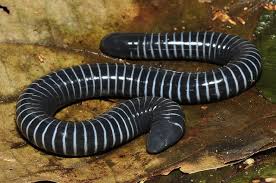 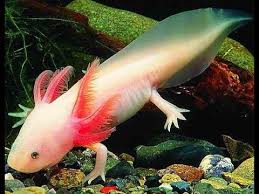 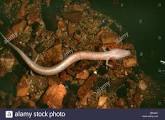 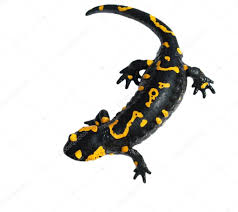 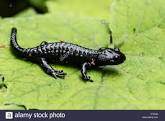 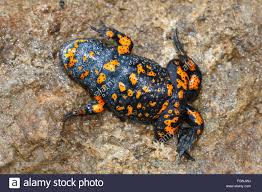 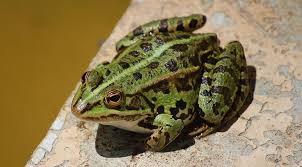 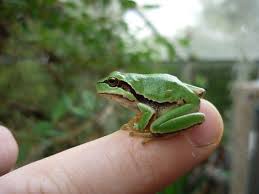 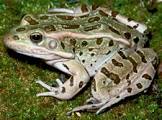 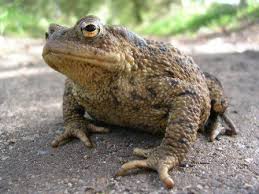 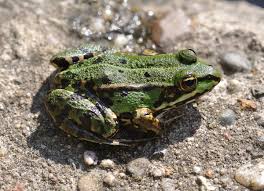 UJËTOKËSORËT – RRUAZORËT E PARË TOKËSORË
Sqaroni kuptimin e fjalës ujëtokësorë apo "jetë e dyfishtë", duke u bazuar në ciklin jetësorë të tyre.
Evidentoni ndryshimet trupore të ujëtokësorëve në funksion të përshtatjes së tyre në mjedisin ujor dhe tokësor, me së paku dy argumente.
UJËTOKËSORËT – RRUAZORËT E PARË TOKËSORË
3.   Evidentoni grupin e peshqëve prej të cilëve e kanë prejardhjen ujëtokësorët.
4.   Evidentoni 4 veqoritë kryesore të lëkurës së ujëtokësorëve.
5.   Klasifikoni ujëtokësorët në tri grupe.
6.   Vlerësoni rëndësinë ekonomike dhe shkencore të ujëtokësorëve.